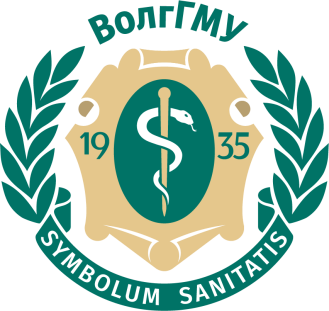 ИНСТИТУТ ОБЩЕСТВЕННОГО ЗДОРОВЬЯ 
ВЫСШАЯ ШКОЛА МЕДИЦИНСКОЙ ГУМАНИТАРИСТИКИ
КАФЕДРА ФИЛОСОФИИ, БИОЭТИКИ И ПРАВА С КУРСОМ СОЦИОЛОГИИ МЕДИЦИНЫ
ЛЕКЦИИ по дисциплине 
«Правовое обеспечение профессиональной деятельности» 
для специальности Фармация
Лекция 2
Источники правового регулирования фармацевтической деятельности
План лекции
Понятие и виды источников права.
1
Юридическая сила нормативно-правовых актов.
2
Отличительные черты законов. Федеральные законы, регулирующие фармацевтическую деятельность.
3
Отличительные черты подзаконных актов и их роль в регулировании фармацевтической деятельности.
4
2
ИСТОЧНИК ПРАВА
Это способ, с помощью которого закрепляются (находят внешнее выражение) нормы права.
Состав источников права в конкретном государстве определяется историей и принадлежностью к той или иной правовой семье: традиционной, религиозной, романо-германской, англосаксонской или смешанной.
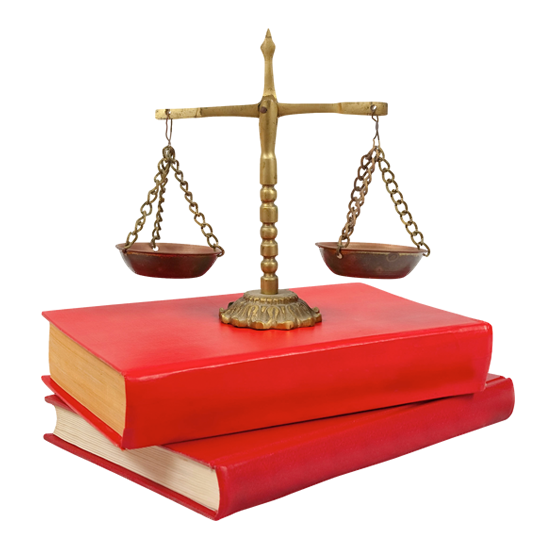 3
Правовой обычай
Это признаваемое государством правило поведения, утвердившееся в жизненных отношениях в силу многократного применения.
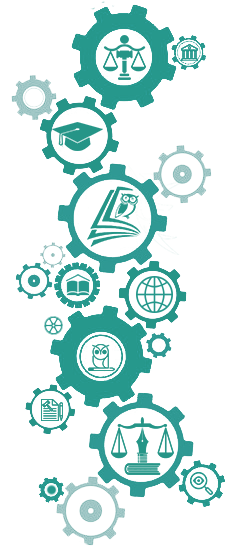 Был распространен в рабовладельческих и феодальных государствах.
На современном этапе истории сохраняется в некоторых странах Азии и Африки, а в РФ - в форме «обычаев делового оборота» и обычаев международного права.
4
Религиозные нормы
Наиболее известными примерами являются исламское право (шариат) и иудейское право (галаха).
В Европе право было отделено от религии даже в Средневековье.
В РФ религиозные нормы источником права не являются.
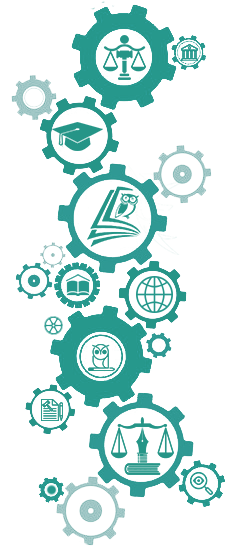 5
Юридический прецедент
Это решение суда или административное решение по конкретному делу, которому государство придает общеобязательное значение в качестве образца при решении всех аналогичных дел.
Широко используется в странах так называемого общего права (common law):в Англии и ее бывших колониях.
В РФ не признаётся источником права.
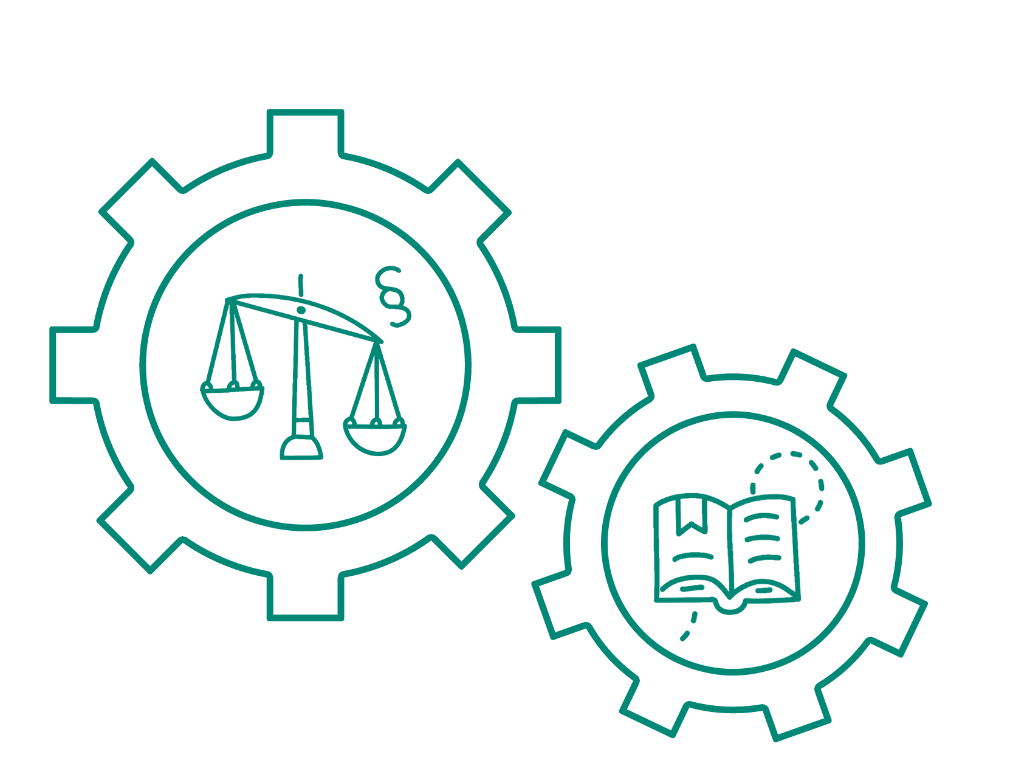 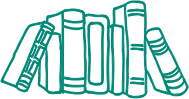 6
Нормативно-правовой акт
Это выраженное в письменной форме решение компетентного государственного органа,в котором содержатся нормы права.
Основной источник правав странахромано-германской (континентальной) правовой семьи, в том числе в России.
НПА подразделяются на законы и подзаконные акты
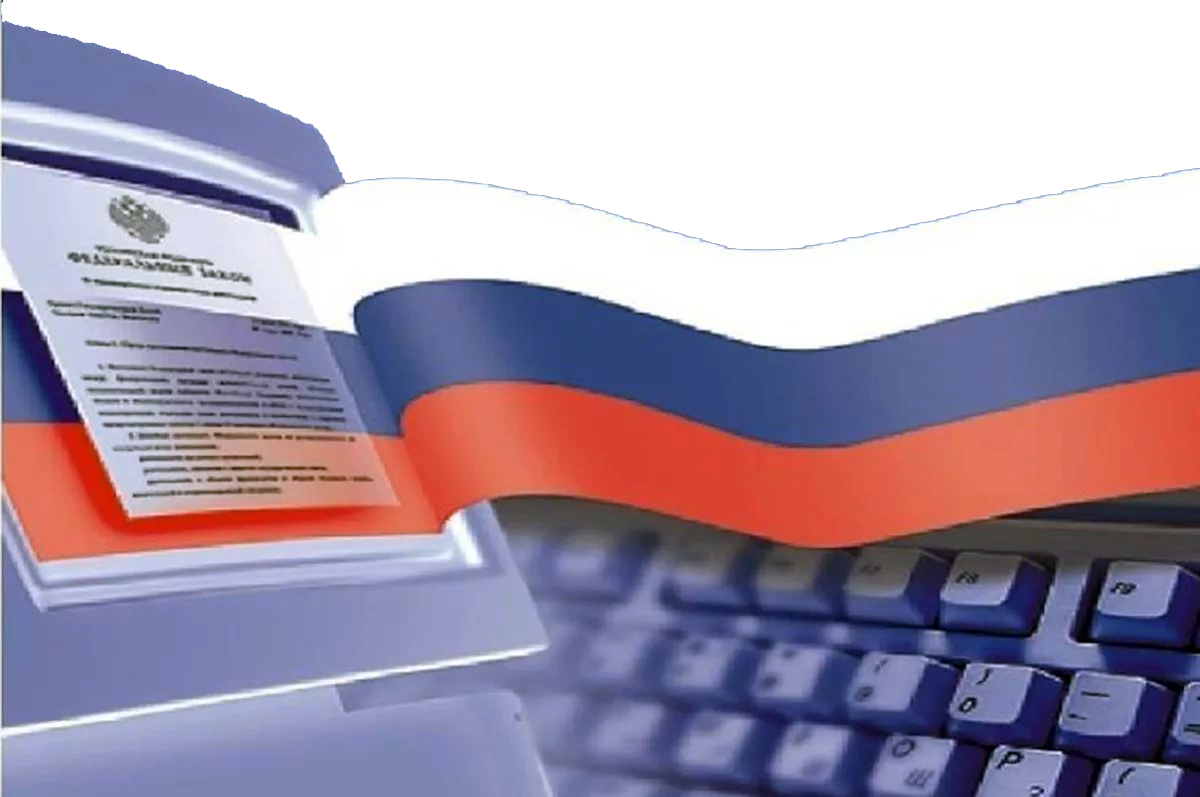 7
Юридическая сила
Это  применимость нормативно-правового акта в данное время на данной территории, а также его приоритет по отношению к другим актам, входящим в правовую систему, или наоборот подчиненность им.
Каждый из нормативно-правовых актов имеет пределы действия во времени и в пространстве.
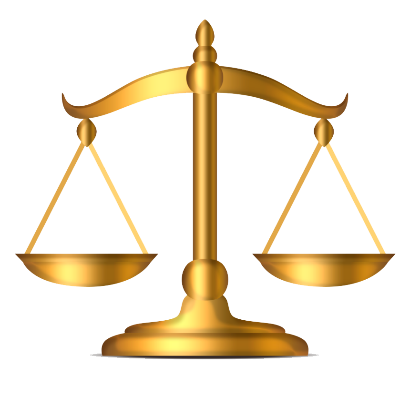 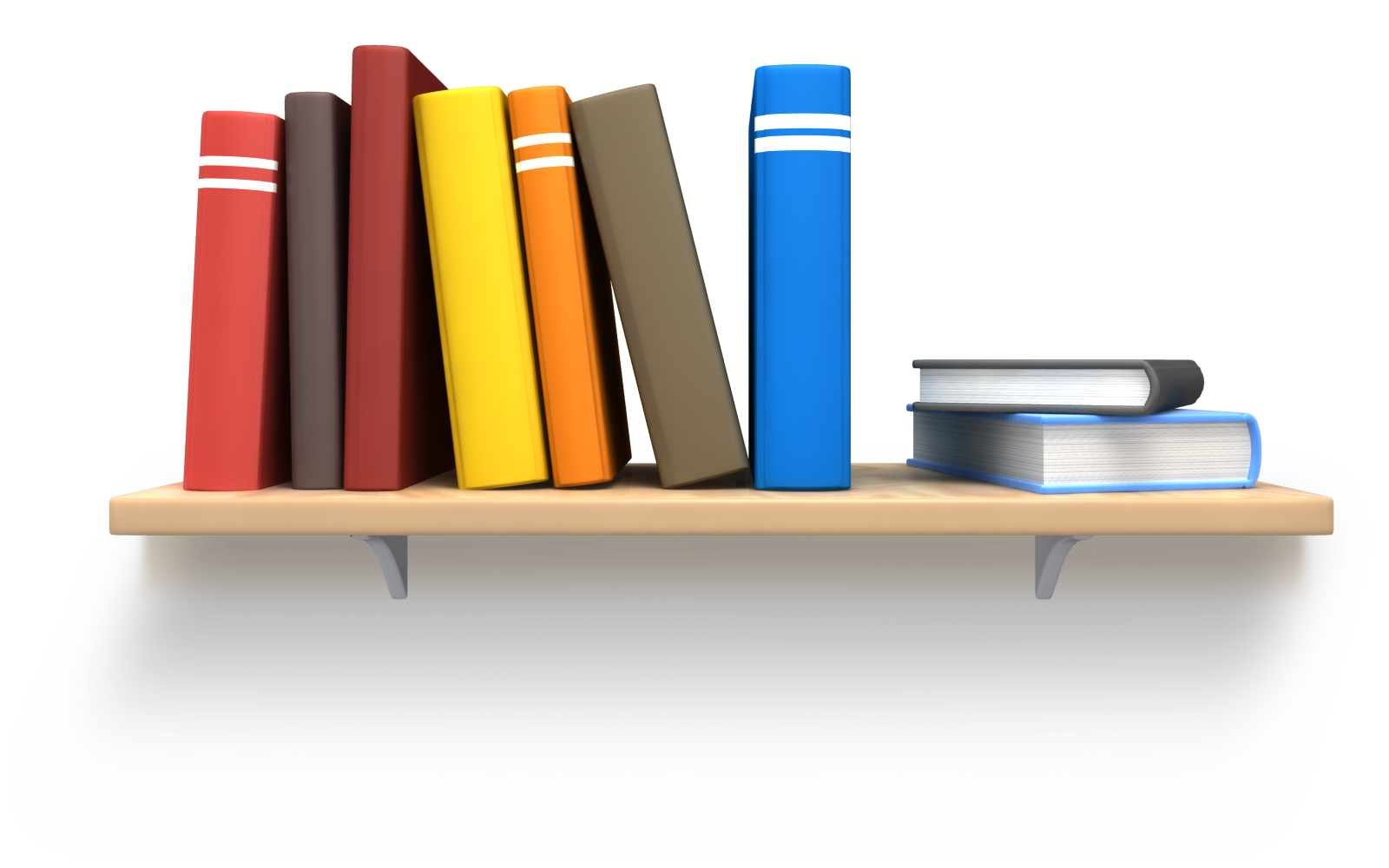 8
МОМЕНТ ВСТУПЛЕНИЯНОРМАТИВНО-ПРАВОВОГО АКТА В СИЛУможет определятьсяодним из следующих способов:
дата принятия или утверждения;
дата опубликования(по общему правилу федеральные законы вступают в силу по истечении 10 дней с даты опубликования, если в них не указана иная дата);
дата, указанная в самом акте.
УКАЗЫ
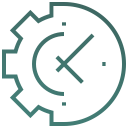 ЗАКОНЫ
ПОСТАНОВЛЕНИЯ
РАСПОРЯЖЕНИЯ
ПРИКАЗЫ
9
Момент утраты юридической силынормативного акта может определяться:
истечением срока действия акта, указанного в самом акте;
прямой отменой действующего акта другим актом;
введением нового нормативно-правового акта, устанавливающего в данной области новые правила поведения.
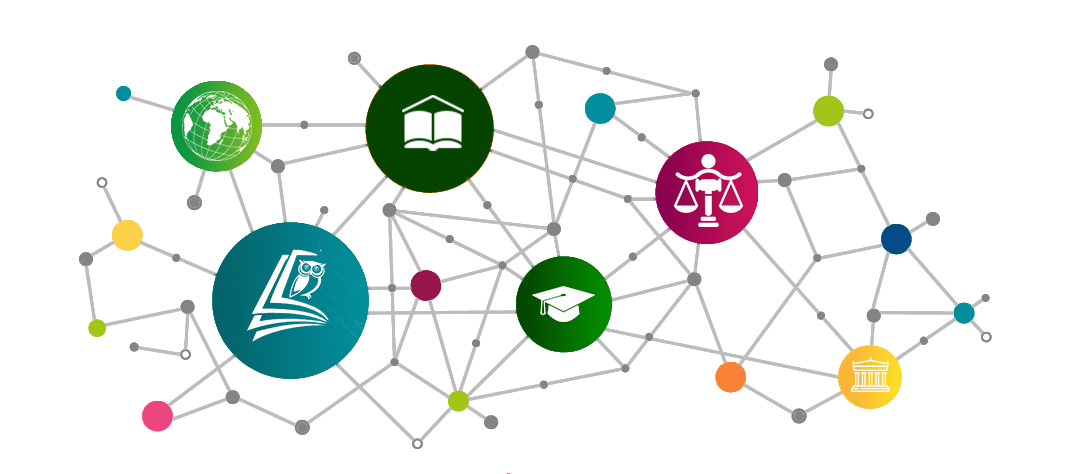 10
Пространственная иерархия
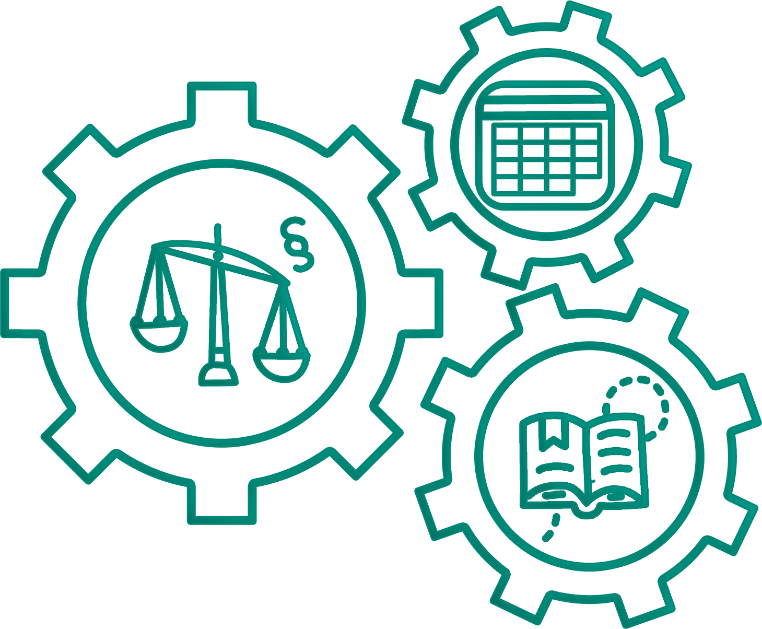 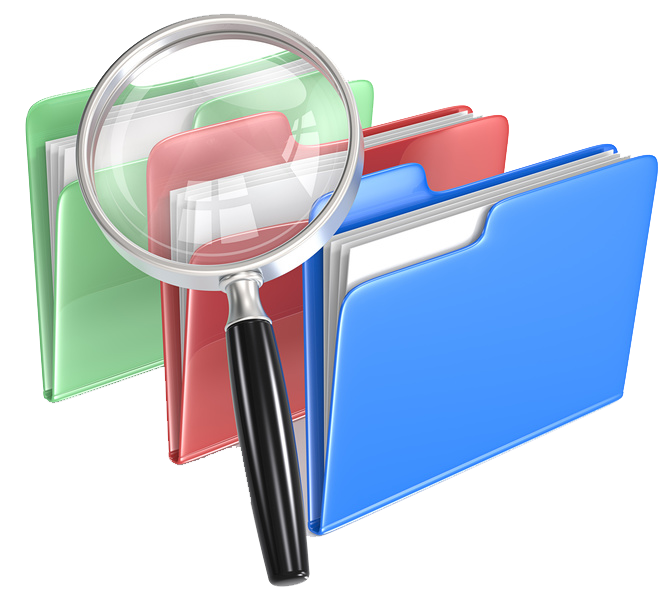 11
Закон
Это акт представительного органа власти, изданный в установленном порядке, или принятый на референдуме, регламентирующий важнейшиеобщественные отношения и имеющий высшую юридическую силу.
Все другие правовые актыдолжны исходить из законови не противоречить им.
Кроме органа, издавшего закон, никто не вправе его отменитьили изменить.
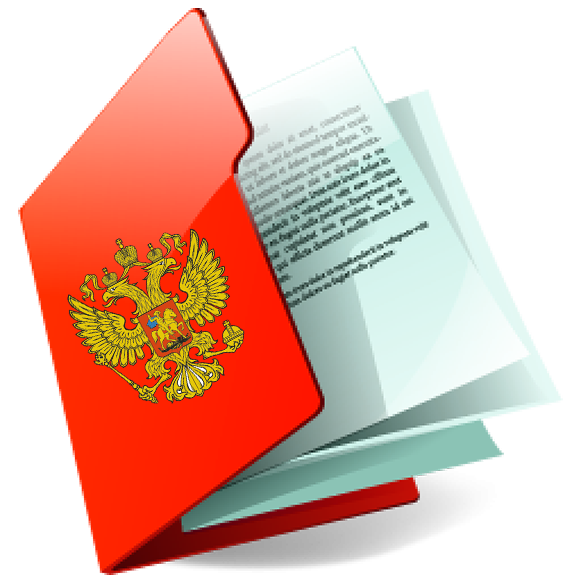 12
Иерархия законов РФ
КОНСТИТУЦИЯ
основной закон, принятый
 на всенародном референдуме
ФЕДЕРАЛЬНЫЕ КОНСТИТУЦИОННЫЕ ЗАКОНЫ
ФЕДЕРАЛЬНЫЕ ЗАКОНЫ
13
ФЕДЕРАЛЬНЫЕ ЗАКОНЫ
Гражданский кодекс РФ;
Трудовой кодекс РФ;
Уголовный кодекс РФ;
Кодекс об административных правонарушениях;
Налоговый кодекс РФ;
ФЗ «Об основах охраны здоровья граждан»;
ФЗ «Об обращении лекарственных средств»;
ФЗ «О лицензировании отдельных видов деятельности»;
ФЗ «О защите прав потребителей»;
ФЗ «О защите прав юридических лиц и индивидуальных предпринимателей при осуществлении государственного контроля (надзора) и муниципального контроля
14
ПОДЗАКОННЫЕ АКТЫ
Издаются на основе и во исполнение закона:
Указы Президента РФ;
Постановления Правительства РФ (О лицензировании фармацевтической деятельности и др.);
Приказы министерств и ведомств (разнообразные приказы Министерства здравоохранения и не только) и др.
Никакой подзаконный акт не должен противоречить закону! В случае расхождения действует норма закона!
15